Addressingthe Opioid Crisis

The Challenging Behaviors of Substance Use Disorders
Addiction 101—Session 3: Challenging Behaviors of SUD  |  3/21/19
[Speaker Notes: PF]
Learning Objectives
Understand the why behind many common behaviors in substance use disorders
 Be able to frame these behaviors in the context of the disease model of addiction
 Identify strategies for managing challenging behaviors in a healthcare setting
Addiction 101—Session 3: Challenging Behaviors of SUD  |  3/21/19
[Speaker Notes: PF]
Cross disciplinary training challenges
Why this topic?
Addiction 101—Session 3: Challenging Behaviors of SUD  |  3/21/19
[Speaker Notes: DB]
Inadequate Training
For behavioral health providers:
While 54% of clinicians report routinely treating SUDs only 34% ever took a course on it in graduate training
Even 58% of students believe their training is lacking
For medical providers:
Only 1,200 of the estimated 1 million physicians nation wide have a certificate in addiction medicine.
Only 52 practices nationwide offer fellowships in addiction medicine
Only one medical school nationwide offers education on addiction in all four years of schooling
For nurses:
Some basic motivational interviewing skills are taught but nothing extensive and nothing specific to SUDs
For administrative staff:
Frontline staff frequently interact with patients with substance use disorders but have no training at all if not provided by their company
Addiction 101—Session 3: Challenging Behaviors of SUD  |  3/21/19
4
[Speaker Notes: DB- BH and Admin
MB- Medical and nursing]
A Public Education on Addiction
In an absence of training and education, where do we learn about anything?
Media?
Personal experience?
Workforce experience?
Trusted friends and family?
What problematic lessons might we have learned?
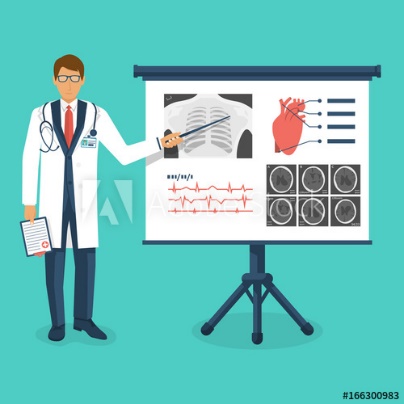 Addiction 101—Session 3: Challenging Behaviors of SUD  |  3/21/19
5
[Speaker Notes: DB to start conversation]
A Self Preserving Disease Process
“Why Do Addicts ______?”
Addiction 101—Session 3: Challenging Behaviors of SUD  |  3/21/19
[Speaker Notes: DB]
A Self Preserving Disease Process
“Why Do Addicts ______?”

“Why Did This Patient______?”
Addiction 101—Session 3: Challenging Behaviors of SUD  |  3/21/19
[Speaker Notes: DB]
Reviewing the Disease Model
Addiction is like a disease in multiple different and important ways
It is a chronic relapsing condition that can be treated with medication similar to diabetes
What other chronic illnesses have dishonesty as a feature of treatment?
What other chronic illnesses have dishonesty as a feature in spite of obvious evidence against the patient’s statements?
What purpose does dishonesty serve in diabetes, hypertension, or obesity?
Addiction 101—Session 3: Challenging Behaviors of SUD  |  3/21/19
8
[Speaker Notes: DB
What other chronic illnesses have dishonesty as a feature in spite of obvious evidence against the patient’s statements?- ask as a chat question]
Shame
Many of the behaviors of addiction lead a person to feel ashamed
Protecting the individual from shame is another significant reason for some negative behaviors
Additional negative behaviors create additional shame
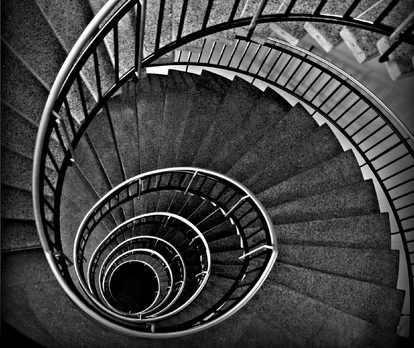 Addiction 101—Session 3: Challenging Behaviors of SUD  |  3/21/19
9
[Speaker Notes: DB
The shame spiral]
Dealing with Deception in Addiction
Lying
Addiction 101—Session 3: Challenging Behaviors of SUD  |  3/21/19
[Speaker Notes: DB]
Lies
Everyone lies. 
It is easy to get caught up in “Did I get fooled?” rather than the addiction itself.
Fighting about lies is a trap, but how do you respond to something you can verify is a lie?
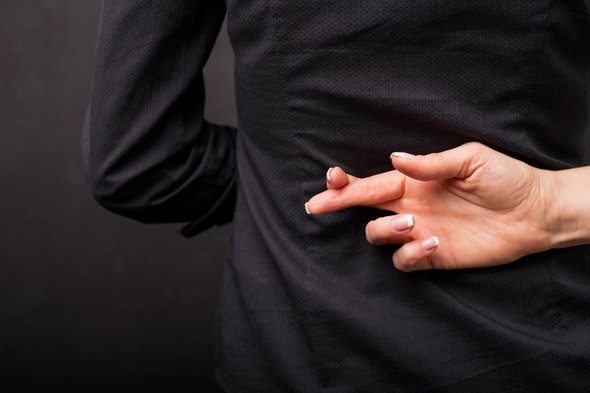 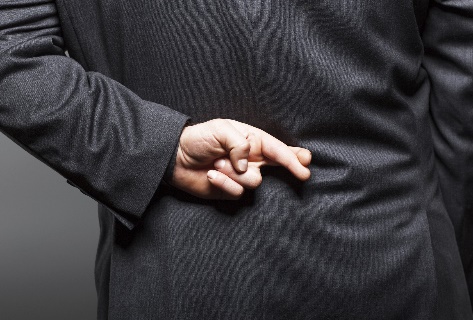 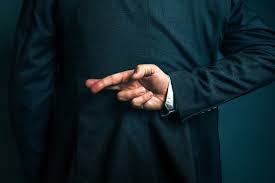 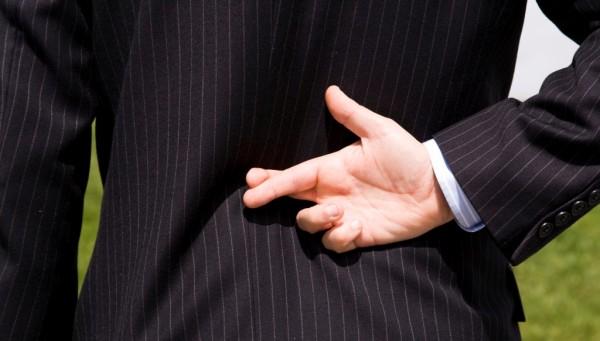 Addiction 101—Session 3: Challenging Behaviors of SUD  |  3/21/19
11
[Speaker Notes: DB
Everyone lies. Not just people with substance use disorders.
“In order to fool me, they first have to fool themselves.”]
Toxicology
People lie, metabolites don’t.
Toxicology screens show us three different things:
The presence or absence of a specific metabolite
Metabolism
Time
Interpreting a toxicology report is part science and part art form
Make friends with your laboratory
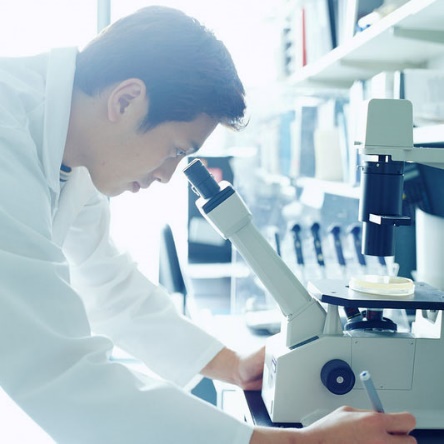 Addiction 101—Session 3: Challenging Behaviors of SUD  |  3/21/19
12
[Speaker Notes: The best tool we have in dealing with lies is toxicology.]
Opiates and Metabolites
Synthetic opioids, heroin, and poppy seeds all break down into numerous different metabolites.
You may also see the presence of the drug itself which has not yet fully metabolized.
Key metabolites are:
6-acetylemorphine
Morphine
Codeine
Norfentanyl
Norhydrocodone
Norhydromorphone
Noroxymorphone
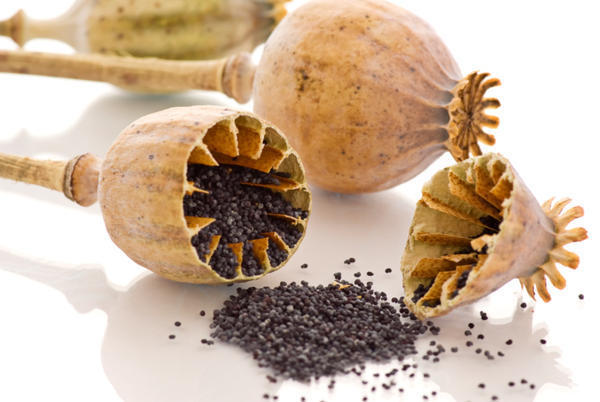 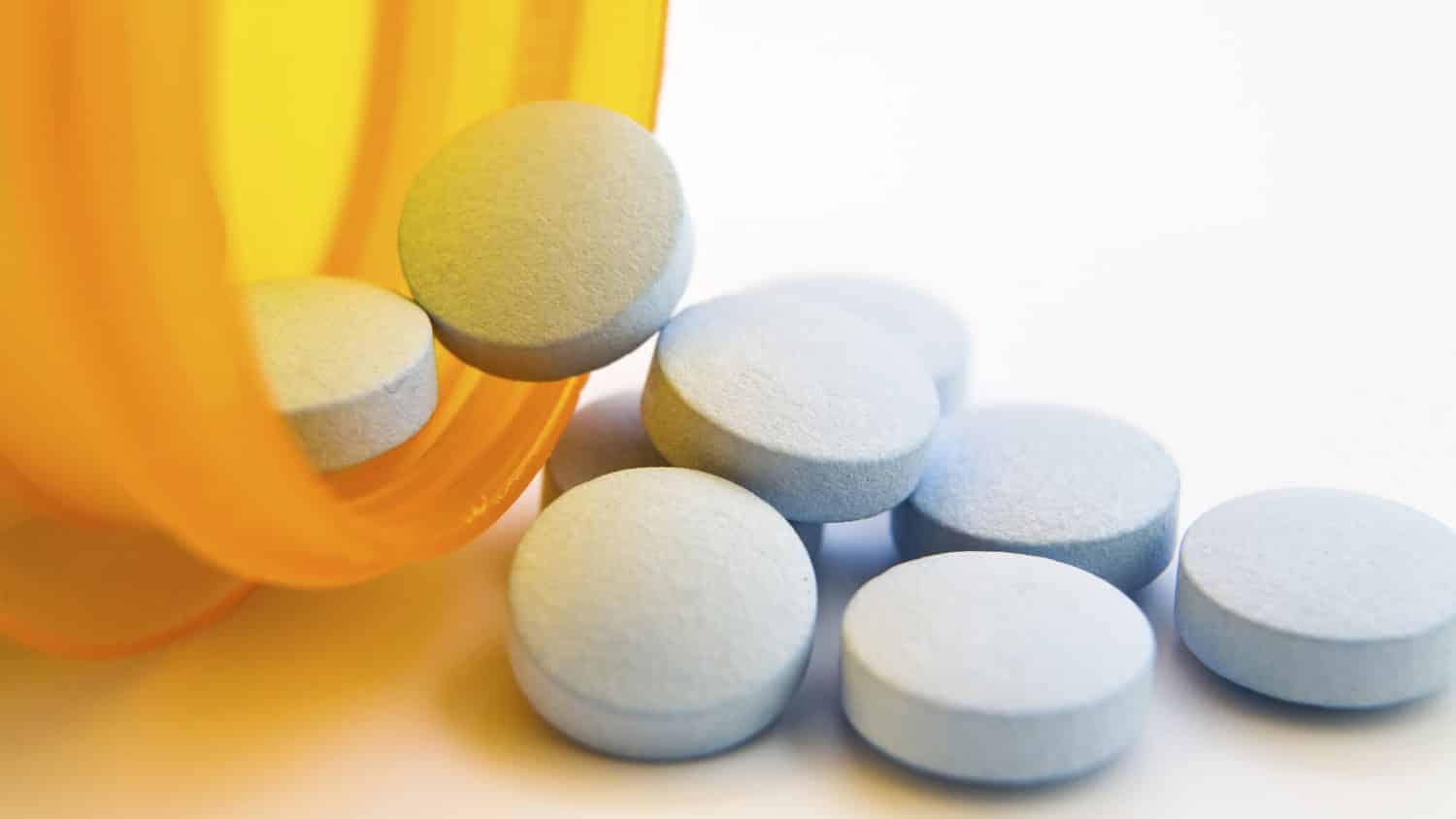 Addiction 101—Session 3: Challenging Behaviors of SUD  |  3/21/19
13
[Speaker Notes: DB
Don’t spend too much time, but emphasize short half life of 6-acetyl and what heroin typically looks like.]
Case Study
27 year-old woman
Enrolled in a Medication Assisted Treatment
Referred to treatment by Department of Children and Families
Previous drug use
Multiple drug screens that contained high levels of codeine and morphine 
Insisted that she was on a special “poppy seed diet.”
Addiction 101—Session 3: Challenging Behaviors of SUD  |  3/21/19
14
[Speaker Notes: DB
bullet]
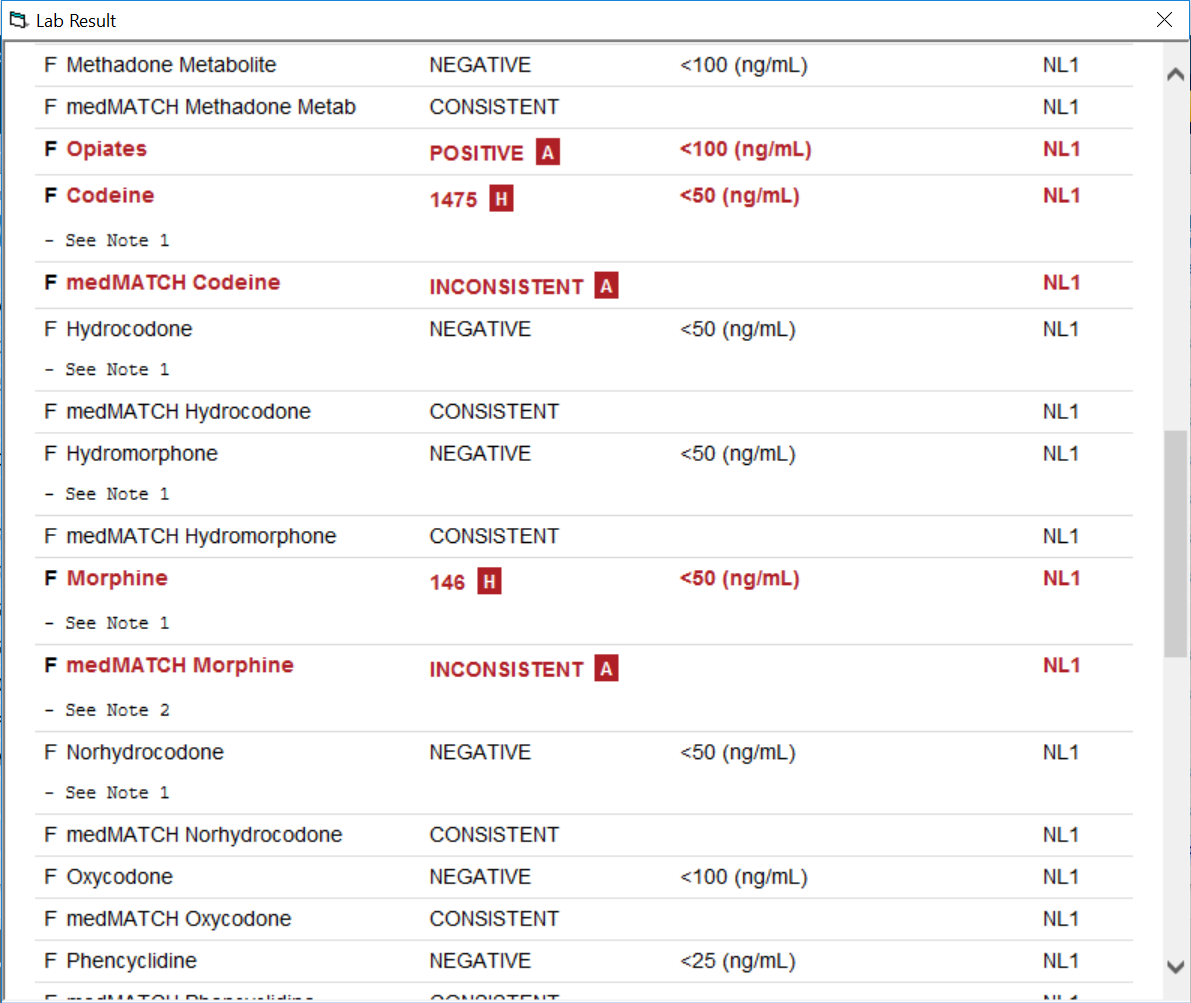 Toxicology Report
15
[Speaker Notes: DB
The case of the poppy seed diet.]
How Outrage Changes a Patient’s Experience
Emotional Extremes
Addiction 101—Session 3: Challenging Behaviors of SUD  |  3/21/19
[Speaker Notes: DB]
Anger
“The low road to self-empowerment.”
Anger is a secondary emotion to fear, hurt, or embarrassment.
When someone gets angry how do you react?
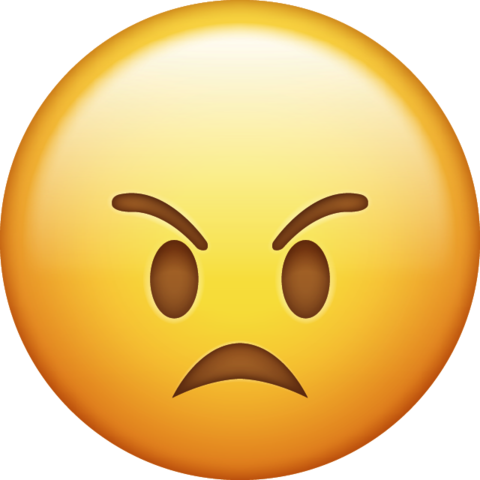 Addiction 101—Session 3: Challenging Behaviors of SUD  |  3/21/19
17
[Speaker Notes: DB
Add image]
Case Study
49 year old man, nursing visit 
Engaged in the MAT program for several years 
Multiple relapses and periods of use 
Most recent drug screen positive for cocaine
Denied that he had used cocaine and began yelling about the tests being wrong. 
The nurse tried to discuss his drug screening but he continued to yell and stormed out.
Addiction 101—Session 3: Challenging Behaviors of SUD  |  3/21/19
18
[Speaker Notes: DB]
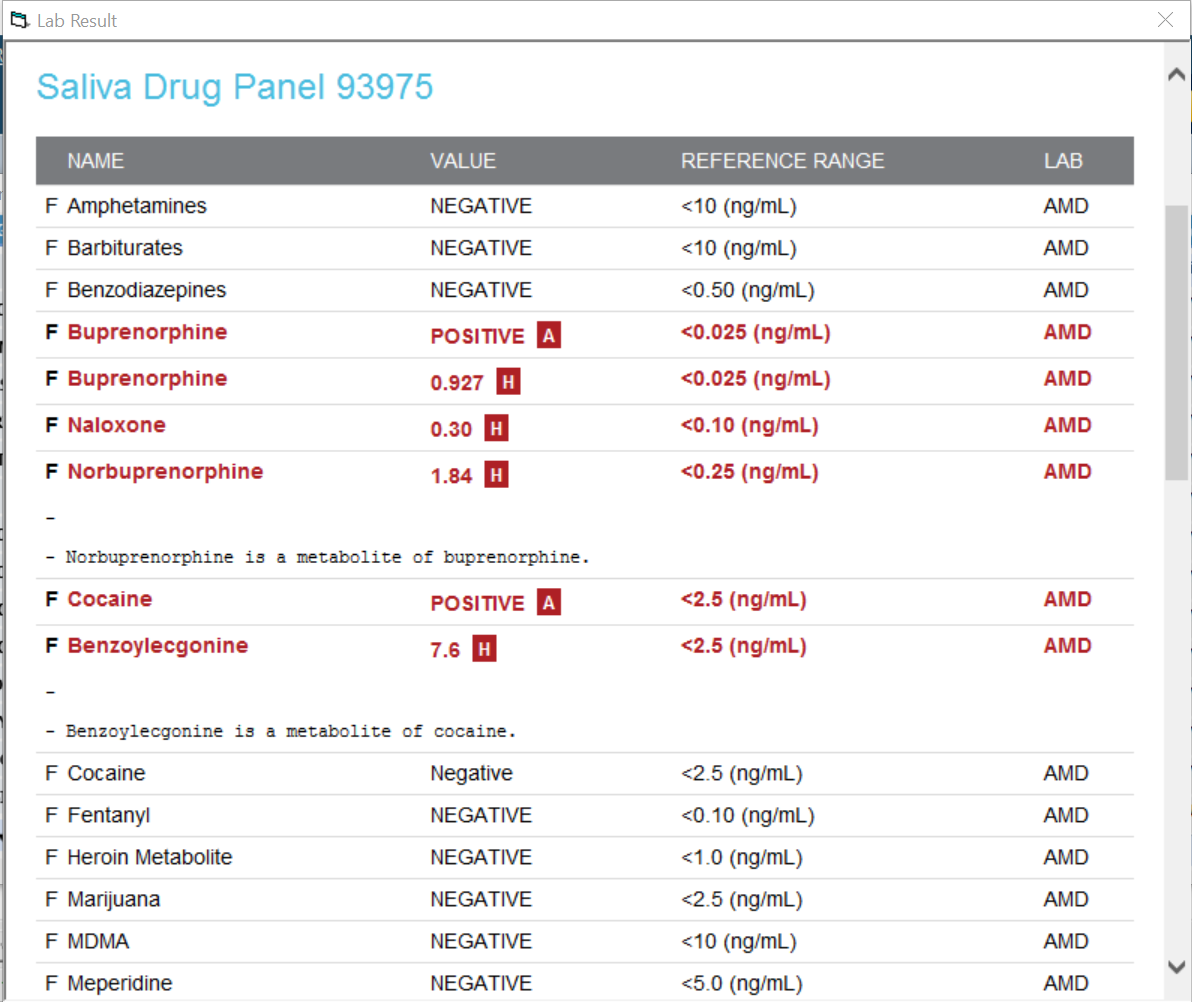 Toxicology Report
19
[Speaker Notes: Mention TBC]
How Not to Get Divided 
Splitting
Addiction 101—Session 3: Challenging Behaviors of SUD  |  3/21/19
[Speaker Notes: DB]
What is Splitting?
How well do you and your teams communicate?
How well do you communicate across disciplines?
If you have an integrated EHR, do you always check the documentation of other providers before seeing a patient?
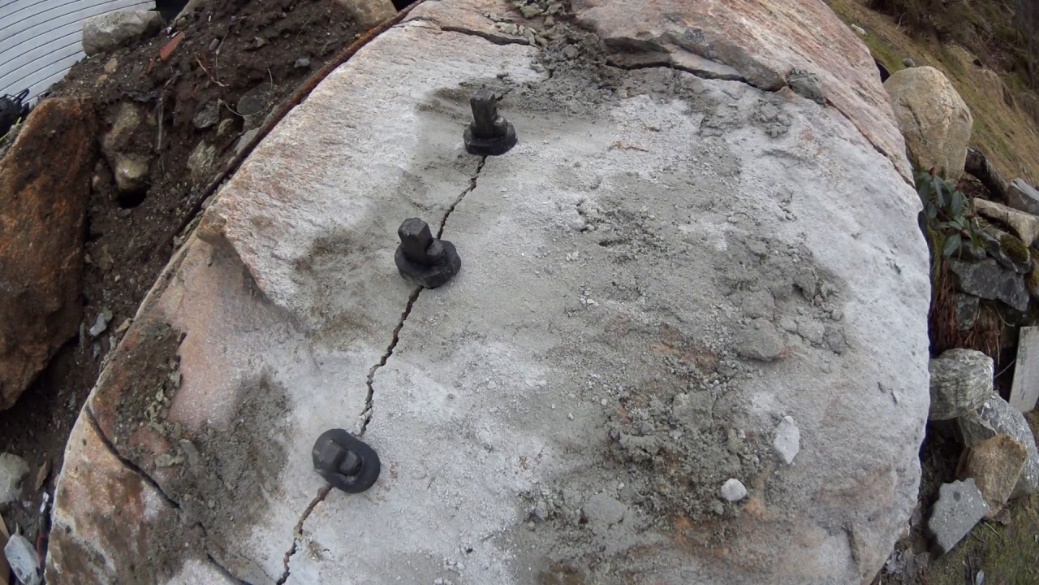 Addiction 101—Session 3: Challenging Behaviors of SUD  |  3/21/19
21
[Speaker Notes: DB  (picture of splitting granite)
POLL
If you have an integrated EHR, do you always check the documentation of other providers before seeing a patient?]
Case Study
24 year old man, Enrolled in MAT program. 
Referred to behavioral health group, started on buprenorphine by his PCP. 
Struggled with continuing to use opioids, not using his buprenorphine as prescribed. 
BH provider recommended a higher level of care and patient stated he would do so. 
Several weeks went by with patient stating that he was making efforts to get into a higher level of care to his BH provider and nurse, attending group less and less often, all while telling his prescriber that he was continuing to attend group regularly.
Addiction 101—Session 3: Challenging Behaviors of SUD  |  3/21/19
22
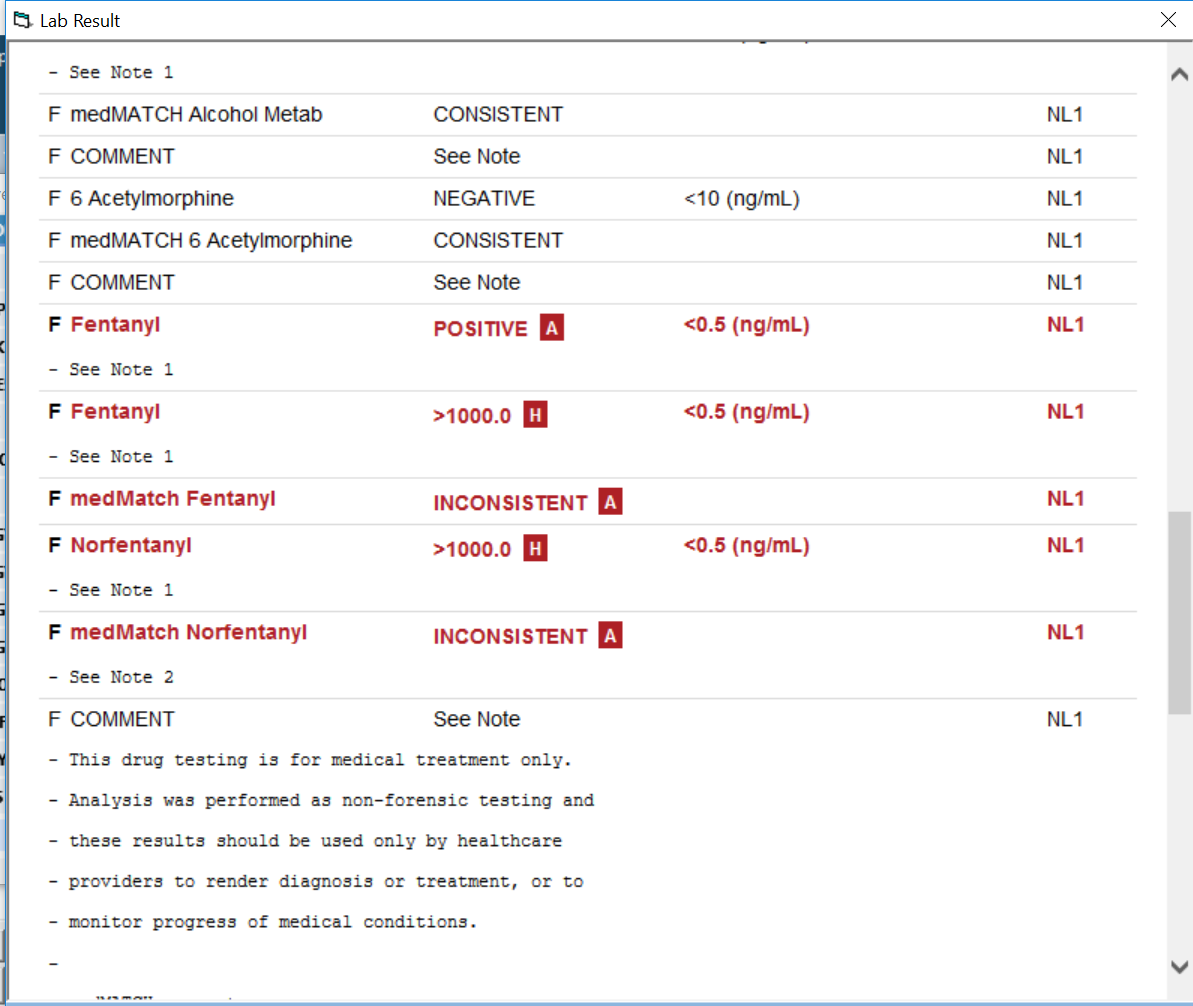 Toxicology Report
23
Case Study
A patient is seeing his provider for the first time after asking for MAT through the program’s care coordinators. When patient meets with the provider he discusses his use and his desire to get and stay abstinent from opioids. The provider informs him that we will do a UDS and consult as a team and then tries to set up a follow up appointment for the patient. The patient becomes panicked and insists that he was promised he would be able to start on MAT today by the care coordinator.
Addiction 101—Session 3: Challenging Behaviors of SUD  |  3/21/19
24
Professional Boundaries
Addiction 101—Session 3: Challenging Behaviors of SUD  |  3/21/19
[Speaker Notes: DB]
Personal Insight
How do we know when we’re being our best selves?
How about when we’re not?
Do we know when we need to ask for help?
Boundaries are important in all contexts, but addiction may press our buttons easier and more quickly
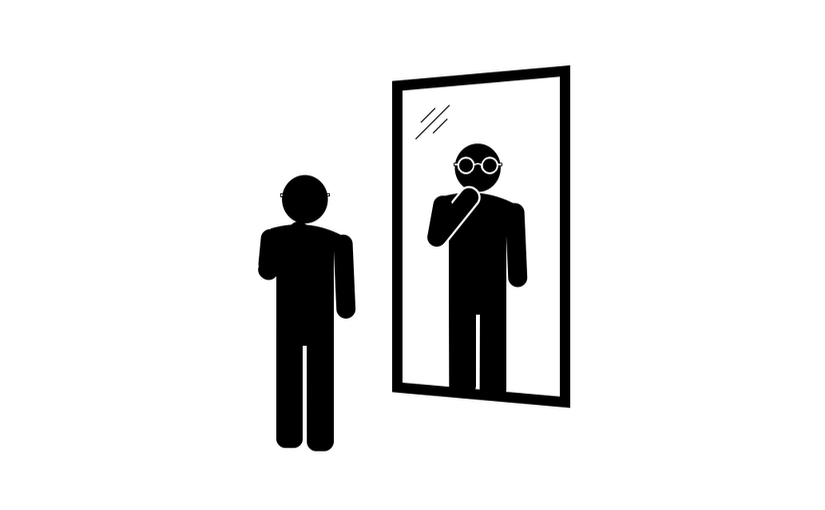 Addiction 101—Session 3: Challenging Behaviors of SUD  |  3/21/19
26
[Speaker Notes: DB]
Sustainability
Feedback as a part of your work culture 
Address issues quickly and on an on-going basis
Debriefs and hotwashes
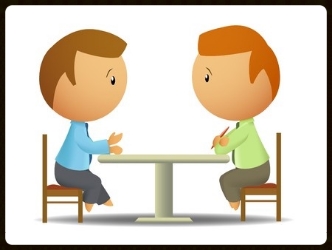 Addiction 101—Session 3: Challenging Behaviors of SUD  |  3/21/19
27
Criteria for Discharge
Sometimes these behaviors end up warranting discharge from care.
What warrants discharge from MAT and warrants discharge from a practice?
How do we make sure we’re making this choice based on the patients behavior and not our feelings about it?
Addiction 101—Session 3: Challenging Behaviors of SUD  |  3/21/19
28
QUESTIONS?
Addiction 101—Session 3: Challenging Behaviors of SUD  |  3/21/19